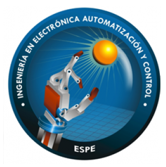 UNIVERSIDAD DE LAS FUERZAS ARMADAS - “ESPE”


DEPARTAMENTO DE ELÉCTRICA, ELECTRÓNICA Y TELECOMUNICACIONES 
CARRERA DE INGENIERÍA EN ELECTRÓNICA, AUTOMATIZACIÓN Y CONTROL

“DISEÑO E IMPLEMENTACIÓN DE UN ROBOT MÓVIL TELE-OPERADO CON CAPACIDADES DE RECONOCIMIENTO DE IMÁGENES A TRAVÉS DE CLOUD COMPUTING PARA LA EXPLORACIÓN DE ZONAS DISTANTES”

AUTORES: MIGUEL ALFREDO ESPINOZA CASTRO
                    VICTOR FABRICIO NASIMBA NASIMBA 

DIRECTOR: ING. DARWIN OMAR ALULEMA FLORES, PhD.

QUITO-ECUADOR 
2021
VERSIÓN: 1.1
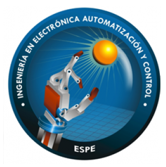 Agenda
04 IMPLEMENTACIÓN
01 INTRODUCCIÓN
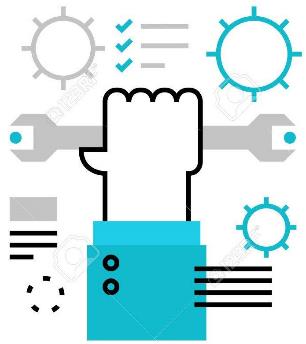 Antecedentes
Investigaciones 
Alcance
Robot móvil
Arquitectura Cloud IoT
Capa Front- END
02 OBJETIVOS
05 
PRUEBAS Y RESULTADOS
General
Específicos
Funcionamiento, usabilidad, alcance, integración, carga y estrés, suministro de energía.
06 
CONCLUSIONES Y 
      RECOMENDACIONES
03 DISEÑO
Metodología de diseño
Robot móvil
Arquitectura Cloud IoT
Capa Front- END
2
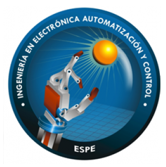 Introducción
Antecedentes
INTERNET DE LAS COSAS
Web Services
PROTOCOLOS DE COMUNICACION
APLICACIONES DE LOS ROBOTS
APLICACIONES DE LOS ROBOTS
CLOUD IoT
3
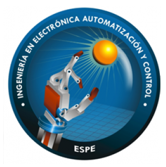 Introducción
Investigaciones
Mapeo Sistemático de la Literatura (SMS)
Revisión Sistemática de la Literatura (SLR)
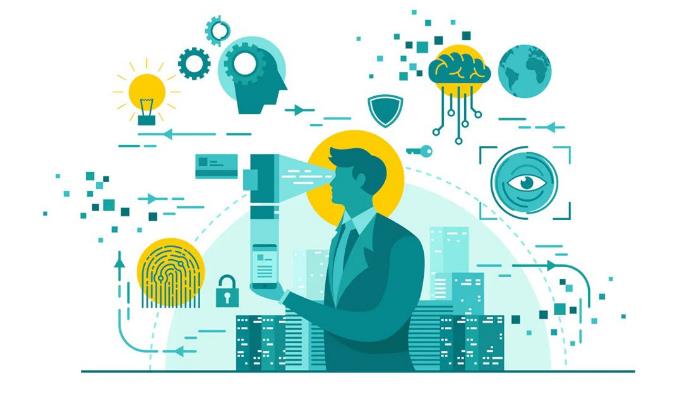 Términos de búsqueda: Mobile robotic, robot morphology, cloud architectures, cloud architectures design, web services, microservices orchestration.
Términos de búsqueda: Video streaming, streaming services, streaming with cloud architecture, imagen recognition, machine learning, messaging services, MQTT, Long distance protocols, LoRa.
Se obtuvieron 15 documentos para la elaboración del estado del arte.
Se obtuvieron 45 documentos con aportaciones acordes a los términos propuestos.
Motores de búsqueda: IEEE Xplore, Springer Link, Scielo, Repositorio ESPE.
4
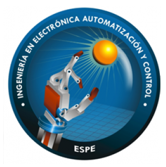 Introducción
Alcance
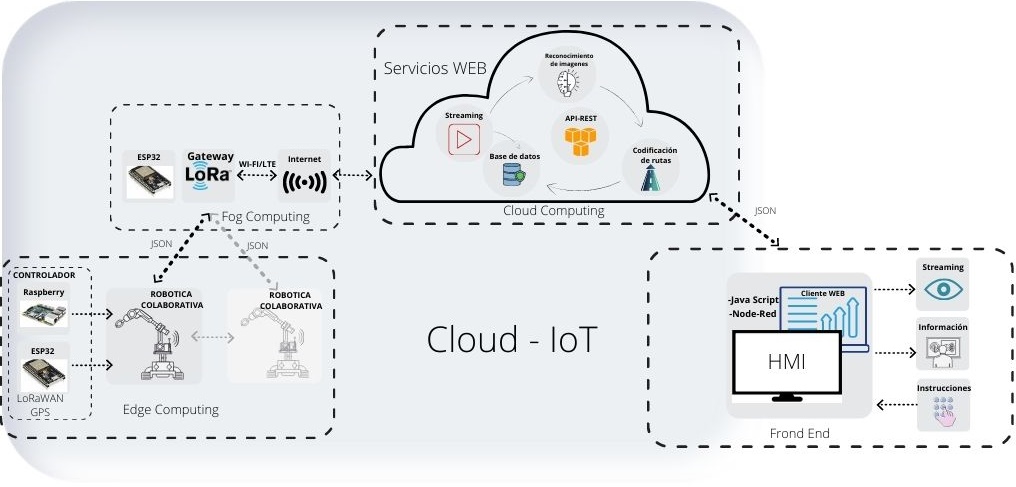 5
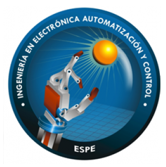 Objetivos
Objetivo General
Diseñar e implementar un robot móvil tele-operado con capacidades de reconocimiento de imágenes a través de Cloud Computing para la exploración de zonas distantes.
Objetivos Especificos
Investigar el estado del arte de sistemas Cloud Computing, reconocimiento de imágenes, robótica colaborativa, tele – operación y arquitecturas IoT.
Investigar arquitecturas de comunicación a larga distancia para la transmisión y recepción de información a través de servicios de la nube.
Analizar las tecnologías para aplicar los conceptos de robótica colaborativa, control de robots móviles y telecomunicaciones.
Diseñar la arquitectura Cloud Computing IoT para el control de un robot móvil, con el propósito de definir los mecanismos para la transmisión de imágenes vía streaming y tele-operación a través de servicios Cloud, además del reconocimiento de imágenes e interacción del usuario por medio de un HMI 
Implementar los componentes de hardware para la construcción del robot móvil e implementar los servicios Cloud para el control y tele-operación del sistema.
Analizar los resultados sobre pruebas de funcionamiento, pruebas de usabilidad y pruebas de carga de servicios Cloud del sistema.
6
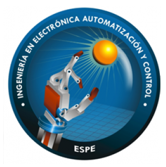 Definiciones
Arquitectura Cloud IoT
Robótica móvil
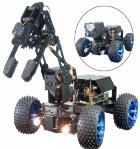 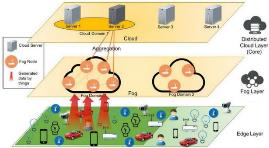 Conjunto de elementos eléctricos y mecánicos.
Tiene la capacidad de moverse de manera autónoma 
Dotado de sensores y actuadores.
Controlador
Capa de Cloud Computing

Capa de Fog Computing  

Capa de Edge Computing
Jupiter est la plus grande planète de toutes
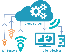 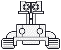 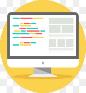 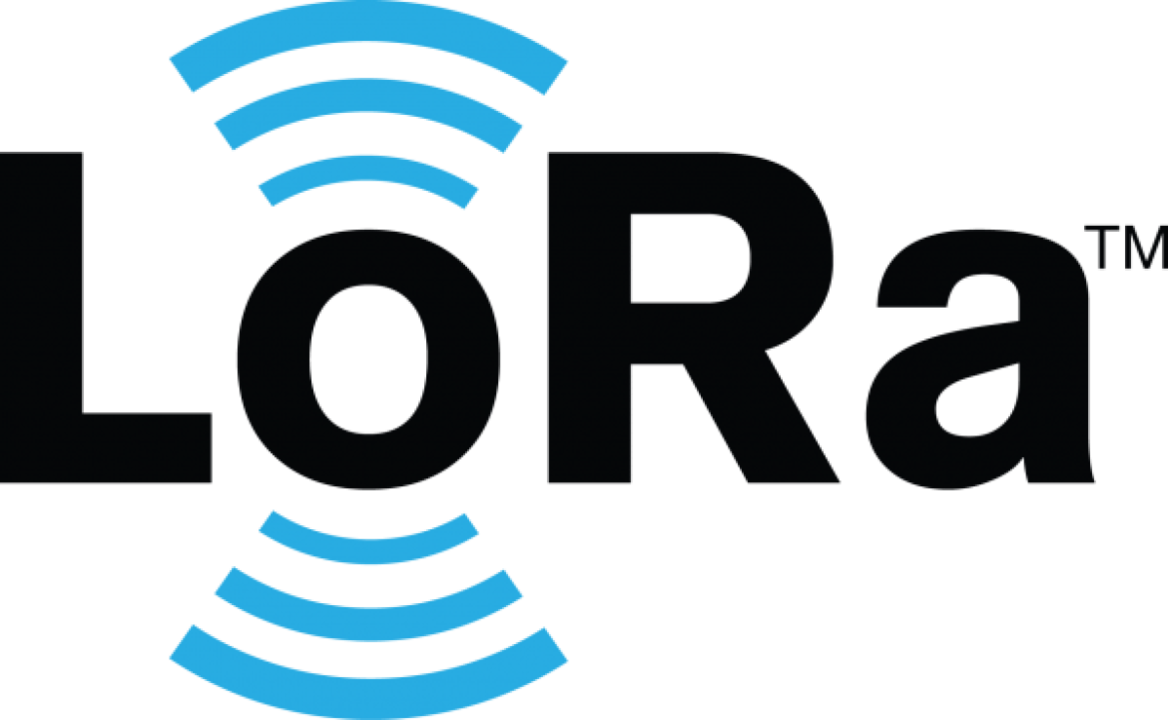 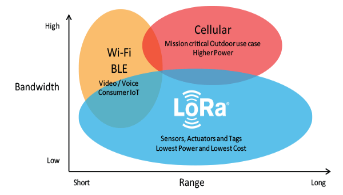 LoRa
Capa Front-End
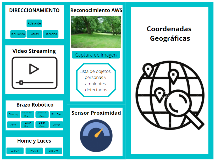 Elle a un beau nom, mais il y fait très chaud
Elle est composée d'hydrogène et d'hélium
Long Range.
Radiofrecuencia 
Bajo costo
Bajo consumo de energía.
Campo de Texto

Campo de Control

Campo de Monitoreo
7
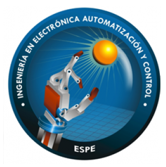 Diseño
Metodología
Especificaciones
Estructura modular
01
04
Clarificar y definir la tarea
Dividir en módulos realizables
Estructura funcional
Diseños preliminares
VDI 2221
02
05
Determinar las funciones y sus estructuras
Desarrollo de los módulos
Creada por la Asociación Alemana de Ingenieros 
Es un modelo de diseño técnico 
Menciona los requerimientos, modelos conceptuales y una fase de alistamiento para la producción.
Las fases de este modelo permiten desarrollar una secuencia de actividades para identificar la información necesaria para el desarrollo de un producto.
Solución principal
Diseño definitivo
03
06
Buscar principios de solución y sus combinaciones
Combinacion de todos los módulos y componentes
Implementacón
07
Elaboracion del producto.
8
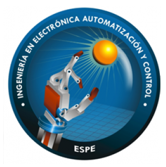 Diseño
Robot móvil
Diseños preliminares
Solucion principal
Especificaciones
Kit PiCar Pro de Adeept.
Robot móvil tipo ackerman-4 ruedas.
Brazo robótico.
Adaptable a múltiples funciones.
Adaptabilidad de los elementos mecánicos.
Conexiones de los elementos electrónicos.
Diseño de controlador.
Dimensionamiento de energía.
Control de cámara.
Control de desplazamiento.
Control de dirección.
Control de brazo robótico.
Control inalámbrico.
Dimensiones y costos.
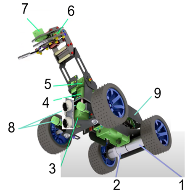 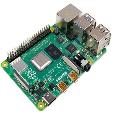 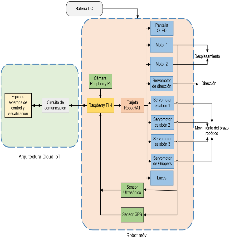 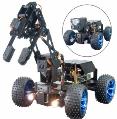 Estructura funcional
Diseño definitivo
Estructura modular
1,2. Motores DC.
3. Servomotor de dirección.
4,5,6,7. Servomotores del brazo robótico.
8. Luces y sensores
9.Estructura para módulos y controlador.
Desplazamiento y dirección mediante señales de control.
Manipulación del brazo robótico.
Transmisión de video en tiempo real.
Recepción y transmisión de datos de sensores.
Sistema mecánico.
Chasis
Brazo robótico
Sistema electrónico. 
Sensores
Actuadores
Controlador.
Fuente de energía.
9
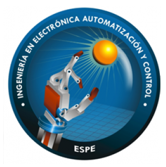 Diseño
Arquitectura Cloud IoT
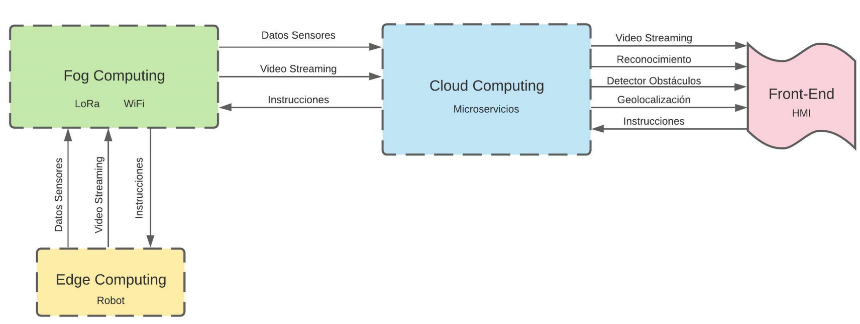 Requerimientos Fog Computing
Comunicación entre las capas Edge y Cloud Computing.
Diseñar el software y hardware.
Comunicación a largas distancias.
Comunicación inalámbrica.
Requerimientos Cloud Computing
Modo de funcionamiento en tiempo real.
Gestionar datos según peticiones.
Servicio de video streaming.
Servicio de reconocimiento de imágenes y base de datos.
Servicio de geolocalización del robot.
Servicio para sensores e instrucciones.
Servicio de mensajería.
Orquestación de los microservicios.
Costo microservicios.
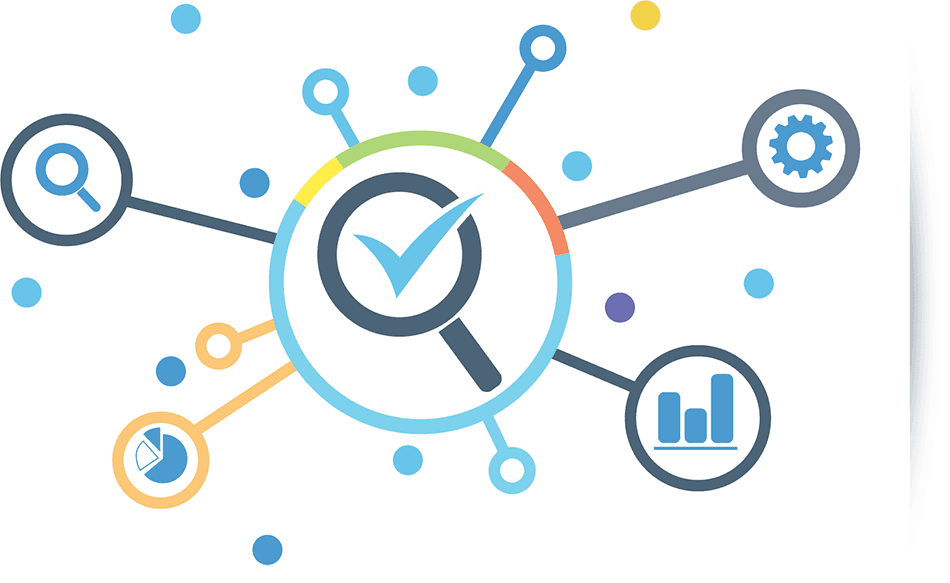 Requerimientos Edge Computing
Adaptar un módulo de comunicación para largas distancias.
Recepción de instrucciones.
Control y manipulación del robot móvil y brazo robótico.
Monitoreo del entorno y envío de datos de sensores,
Envío de datos de video para la generación de Streaming.
10
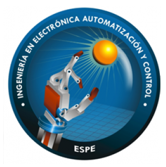 Diseño
Arquitectura Cloud IoT – Capa Edge Computing
Detalle de transmisión de datos
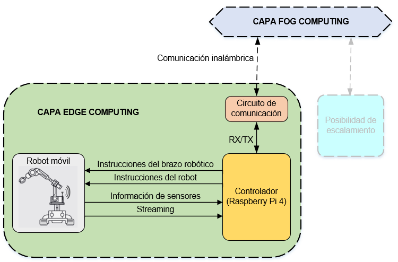 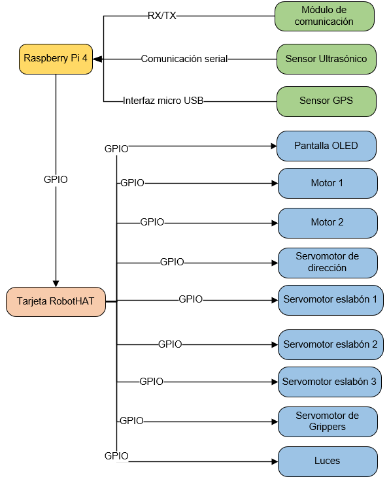 Estructura
Encargada de procesar y almacenar información enviada y recibida al robot.
Instrucciones desplazamiento y dirección
Instrucciones del brazo robótico
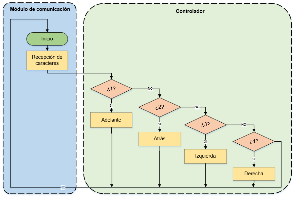 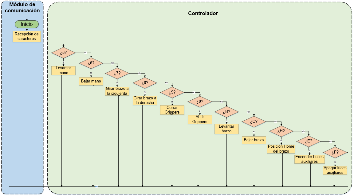 Instrucciones desde el Front-End recibidas por el robot para su completo control
Representación de la dirección y características del procesamiento de datos
11
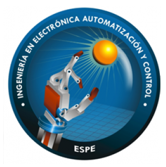 Diseño
Arquitectura Cloud IoT – Capa Fog Computing
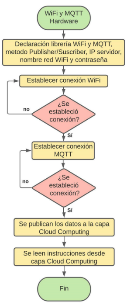 Servicio de Mensajería
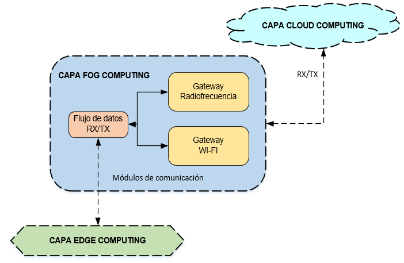 Estructura
Representación de la conectividad con WiFi y comunicación utilizando protocolos MQTT
Permite conectividad entre capa Edge y Cloud con tecnologías de acceso WiFi y LoRa
Servicio Tele-operación
Módulo de Comunicación
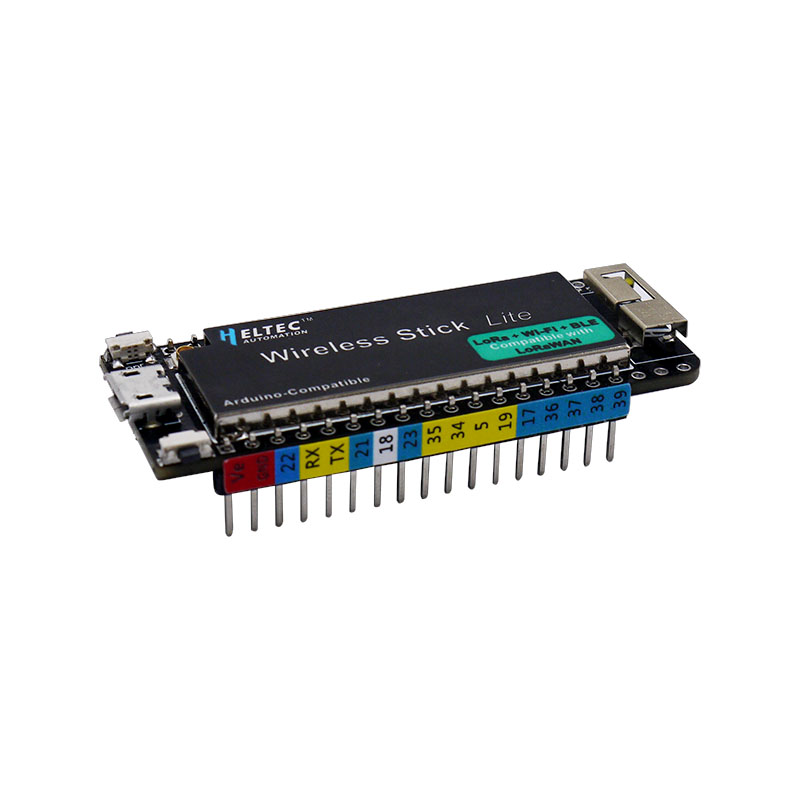 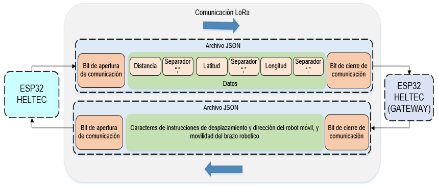 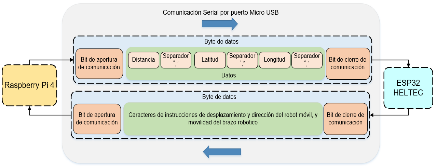 Arquitectura de intercambio de datos entre el controlador y el módulo de comunicación
Arquitectura de intercambio de datos entre las tarjetas ESP32
12
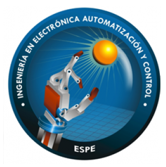 Diseño
Arquitectura Cloud IoT – Capa Cloud Computing
Servicio de mensajería
04
Servidor MQTT Mosquitto. Conectividad software/hardware
Estructura
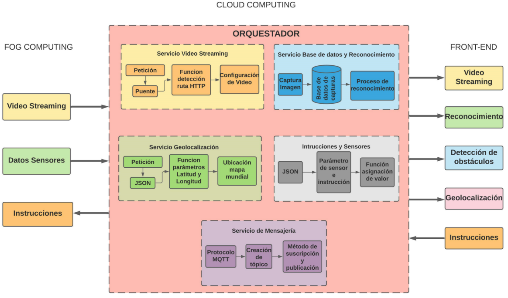 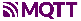 Sensores y actuadores
Servicio Streaming
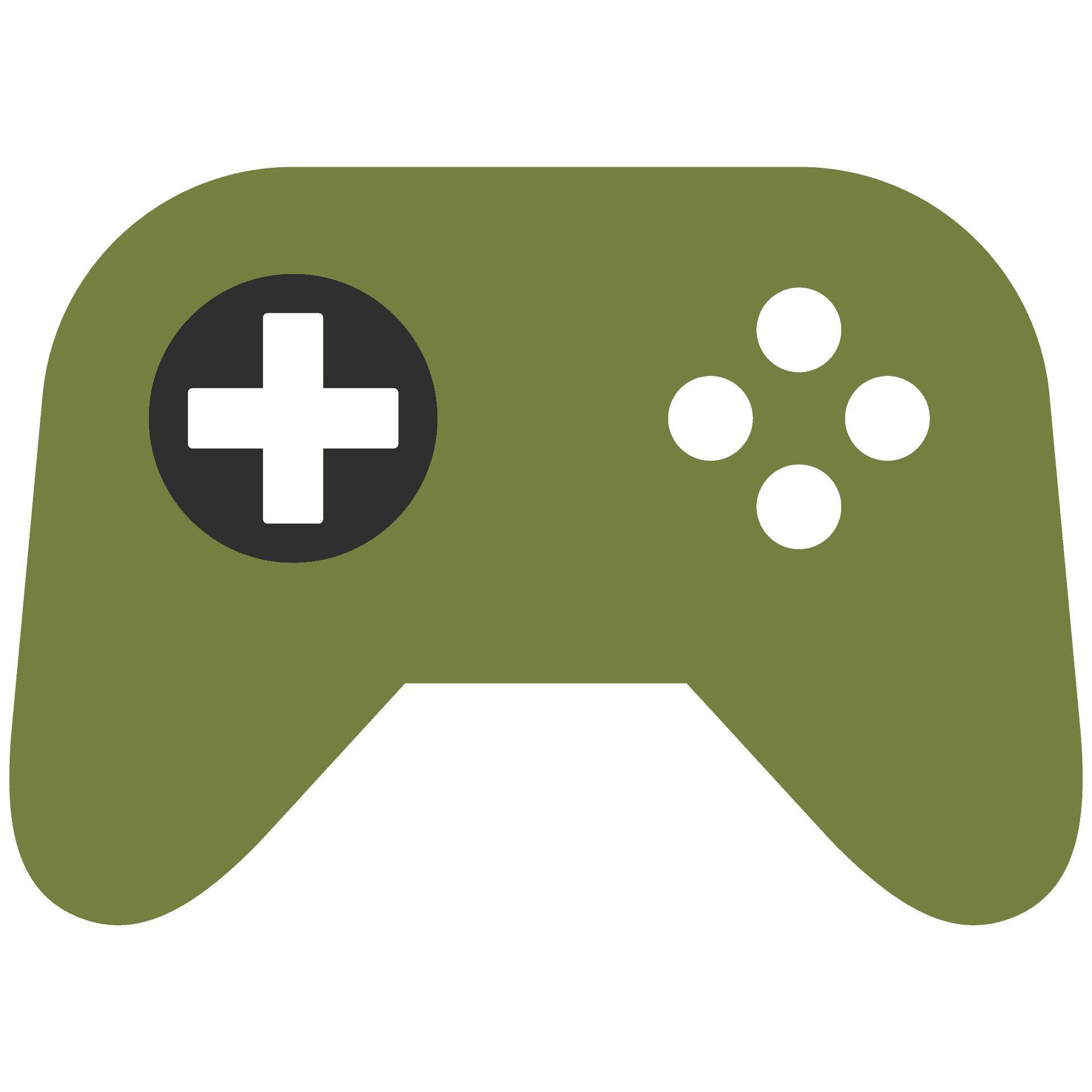 Datos de sensores e instrucciones en formato JSON
Ejecutado en un servidor local, se utiliza un puente con ruta HTTP
05
01
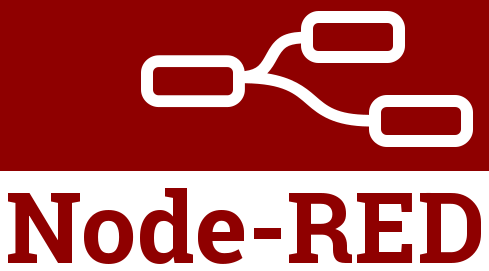 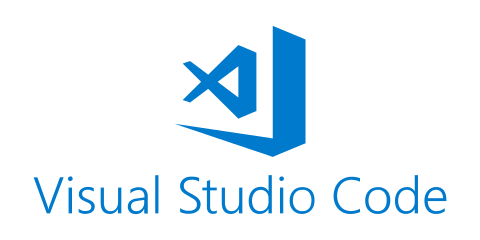 Servicio reconocimiento de imágenes
Servicio Geolocalización
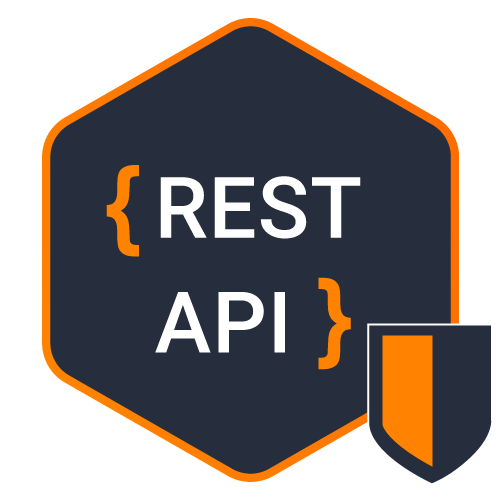 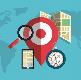 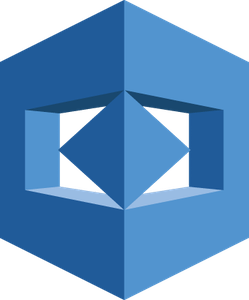 Datos de latitud y longitud del sensor GPS
06
Parámetros y confiabilidad  en Amazon Rekognition
02
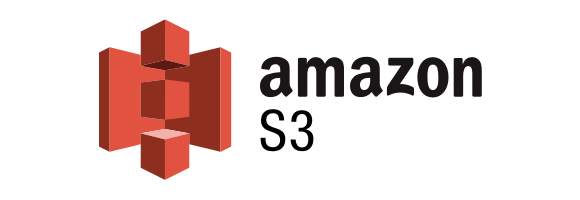 Se realiza la orquestación de todo los servicios utilizados para suplir con el aplicativo del proyecto
Base de datos
Almacenamiento de imágenes en Amazon S3
03
13
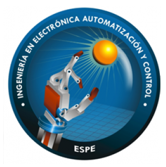 Diseño
Arquitectura Cloud IoT
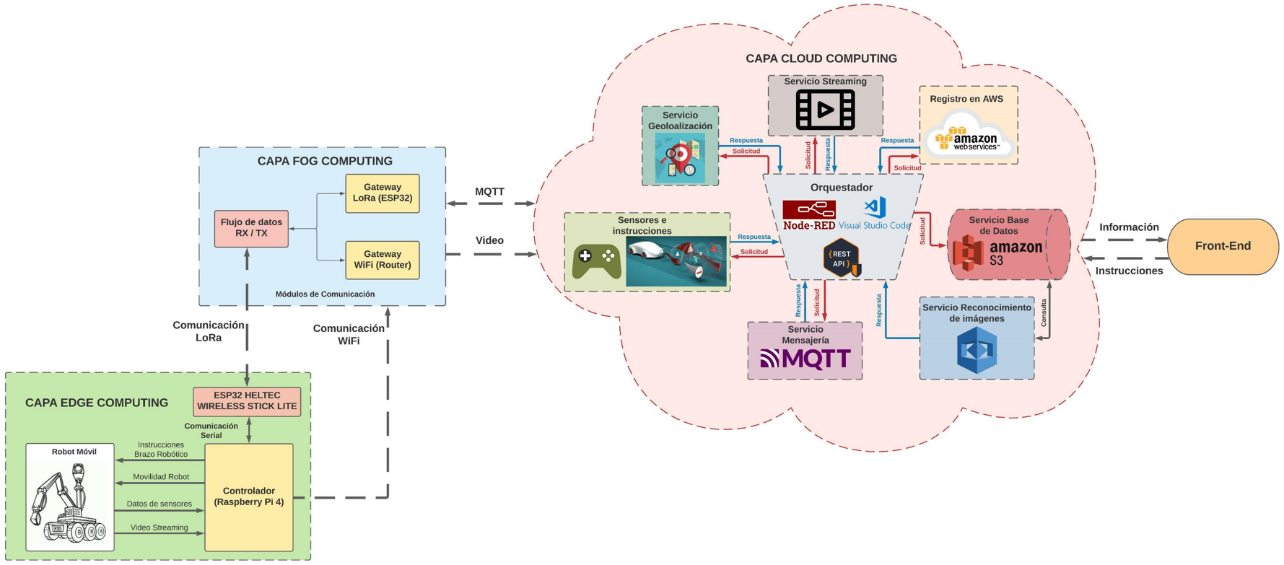 Integración Arquitectura Cloud IoT
14
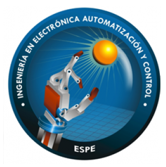 Diseño
Capa Front-End
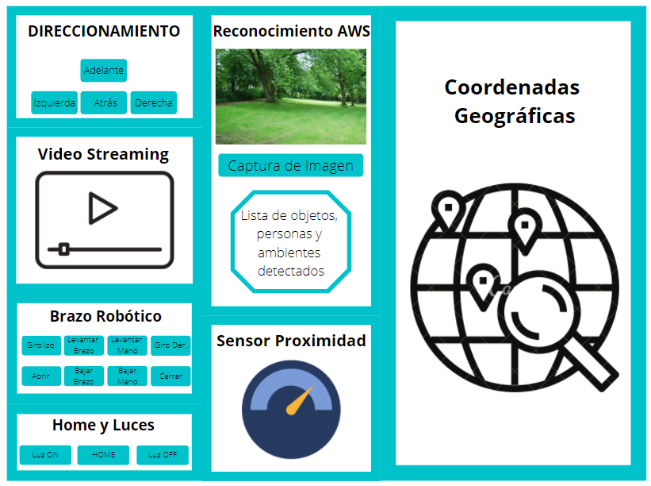 1 Configuración del Front-End
2 Campo de Texto
Reconocimiento de Imágenes con AWS Rekognition.
Lógica de nodos para realizar el HMI utilizando un dashboard de una herramienta de interconexión de flujos.
3 Campo de Control
4 Campo de Monitoreo
• Botones direccionamiento de robot móvil.

• Botones de movilidad del brazo robótico.

• Botones extra para luces y posición Home del robot.
• Video Streaming.

• Detector de Obstáculos.

• Geolocalización.
15
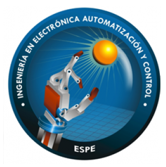 Implementación
Robot móvil
Sistema electrónico
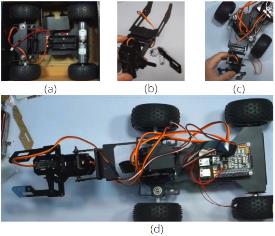 Controlador
Conexiones de sensores y actuadores.
Conexión entre driver y Raspberry.
Conexión del módulo de comunicación ESP32.
Conexión del módulo GPS
Raspberry Pi 4.
Conectividad WI-FI. 
Comunicacion remota VNC.
Pyton.
Programacion modular.
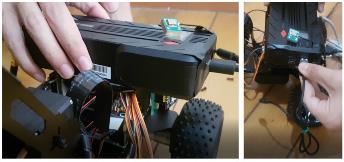 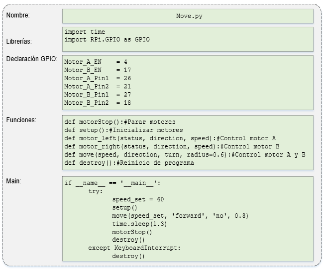 Fuente de energía
Sistema mecánico
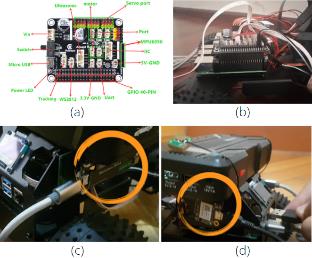 Batería Beatit B7 Pro.
Ensamblaje del Chasis. 
Ensamblaje del brazo robótico. 
Unión de chasis y brazo robótico. 
Ensamblaje mecánico completo.
16
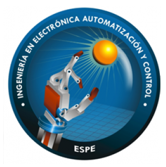 Implementación
Arquitectura Cloud IoT – Capa Edge Computing
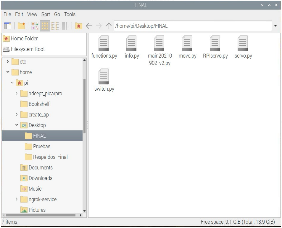 Invocación de funciones
Envio de datos JSON
Invocación de funciones según el carácter recibido desde el programa “Main”
Empaquetamiento
Conversión JSON
Envío por comunicación serial
Lectura de datos de sensores
Organización de programas
Colocar todas las funciones en una carpeta
Crear el programa Main
Se invocan las funciones correspondiente para realizar la lectura de los sensores.
Ultrasónico.
GPS.
17
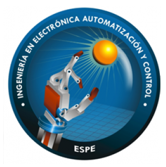 Implementación
Arquitectura Cloud IoT – Capa Fog Computing
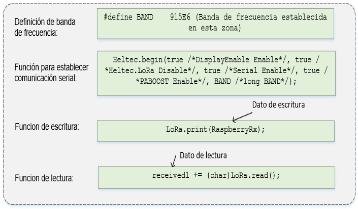 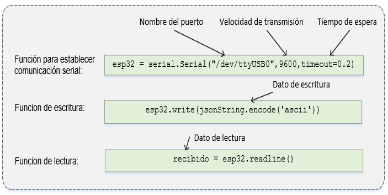 Comunicación serial ESP32
Comunicación LoRa Gateway
Parámetros de comunicación serial establecidos en software en la ESP32
Funciones de conexión para establecer comunicación entre los componentes de la capa.
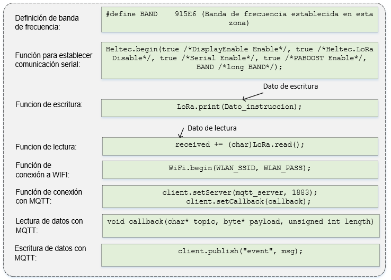 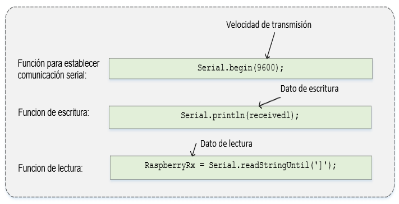 Comunicación LoRa Cliente
Comunicación serial Raspberry
Parámetros de comunicación Lora establecidos en software en la ESP32 “Cliente”
Parámetros de comunicación serial establecidos mediante software en la Raspberry Pi
17
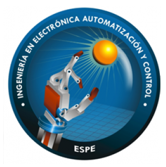 Implementación
Arquitectura Cloud IoT – Capa Cloud Computing
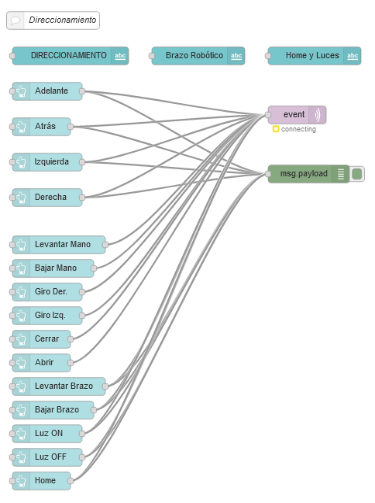 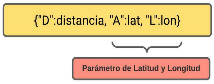 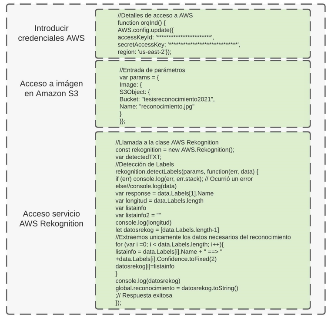 Geolocalización
Amazon Web Services
Datos en JSON ingreso a Node-RED y con nodo de función se los extrae para utilizar Web Map
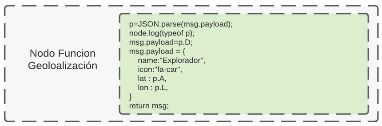 Ingreso de credenciales, toma de captura y almacenado en base de datos, reconocimiento de imágenes
Mensajería
Instrucciones
Broker Mosquitto MQTT Declaración de tópico
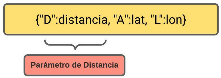 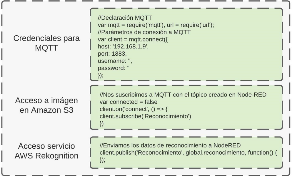 Sensores
Lectura instrucciones del Front-End y asignación de valores
Datos en JSON ingreso a Node-RED y con nodo de función se los extrae para utilizar el valor del sensor
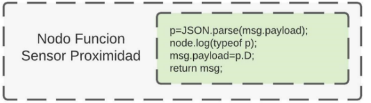 17
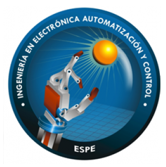 Implementación
Capa Front-End
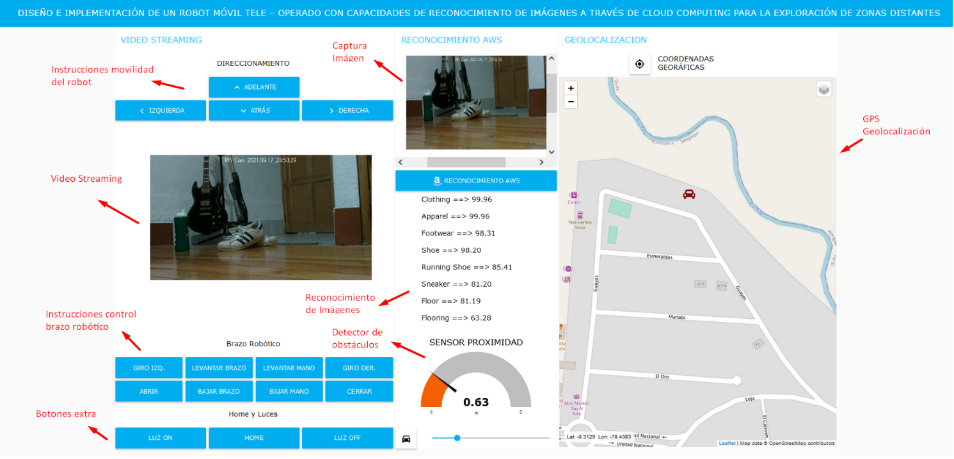 1 Plataforma
Se utilizo la plataforma Node-RED que ofrece librerías para creación de interfaces gráficas
2 Librerías
3 Configuración
Dashboard
Web Map
Video e Imagen
Nodos de visualización.
Nodos de Texto.
Nodos de control.
Configuración de rutas.
Temas y colores.
Posición de campos.
Nodos de botoneras.
Video e Imagen.
18
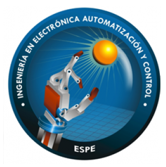 Pruebas y resultados
Video
19
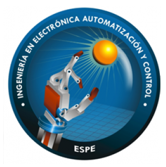 Pruebas y resultados
Funcionamiento
SUS
Usabilidad
Instrucciones
Sistema de escalas de usabilidad.
Determinar qué tan amigable es la aplicación para el usuario.
01
Resultados de interacciones en pruebas de teleoperación
03
Promedio: 89.85/100, lo que es muy satisfactorio
Prueba de interfaz
Pregunta 3: Facilidad de usar el sistema.
Promedio: 4,62/5.
Reconocimiento de Imágenes y GPS
Prueba de eficiencia
Pregunta 5: Buena integracion de las funciones del sistema.
Promedio: 4,58/5.
02
Porcentaje de coincidencia en imágenes y radio de distancia para GPS
Prueba de satisfacción
Pregunta 9: Confianza que brinda el sistema al usuario.
Promedio: 4,6/5.
19
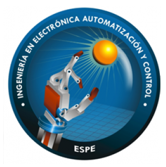 Pruebas y resultados
Alcance
Integración
Honeycomb.io
Conectividad LoRa
05
04
Brinda visualizaciones en tiempo real del sistema con lo que se pueden detectar problemas al mismo tiempo que se supervisa el proceso.
Pruebas en zonas urbanas y despejadas
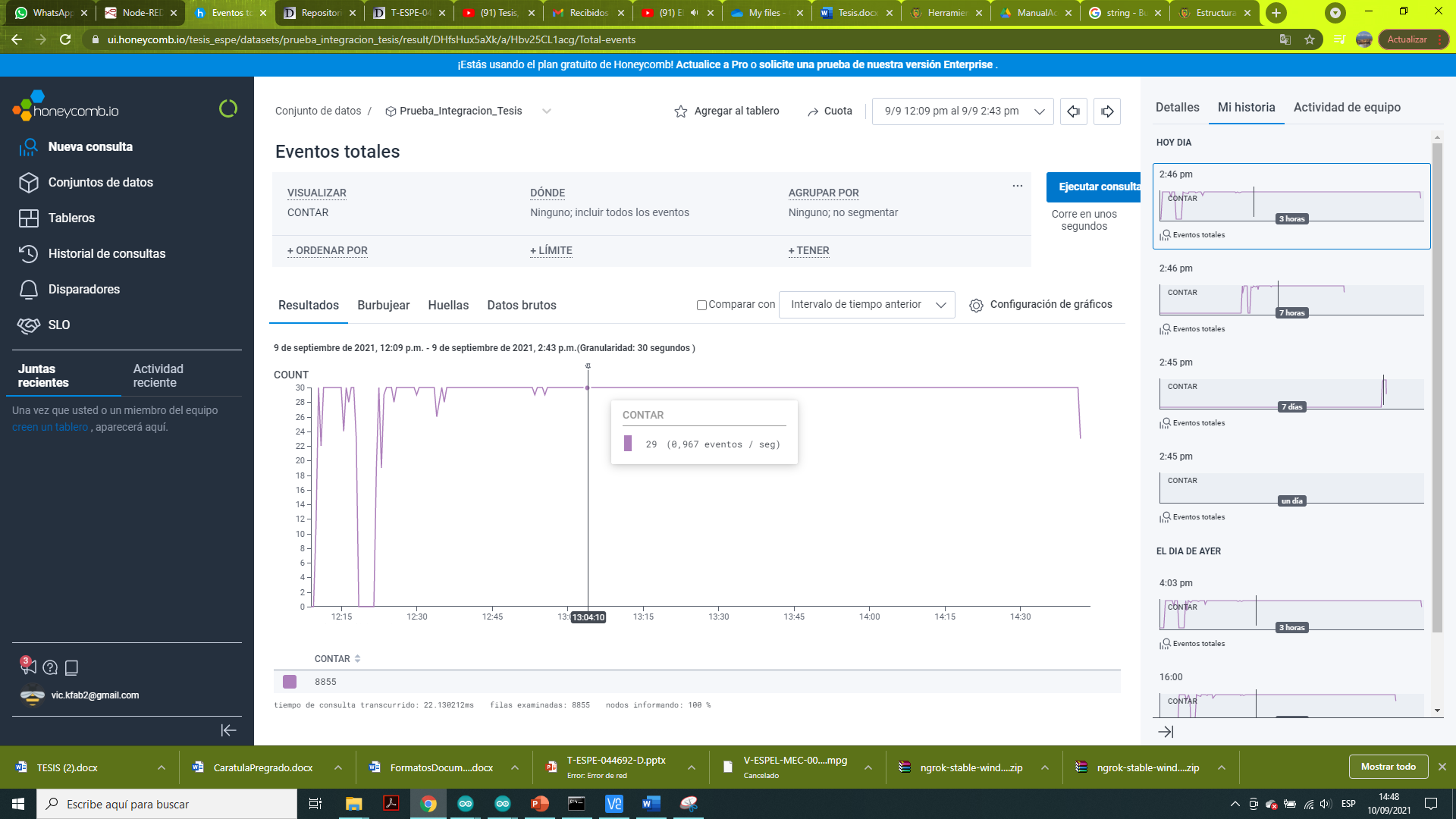 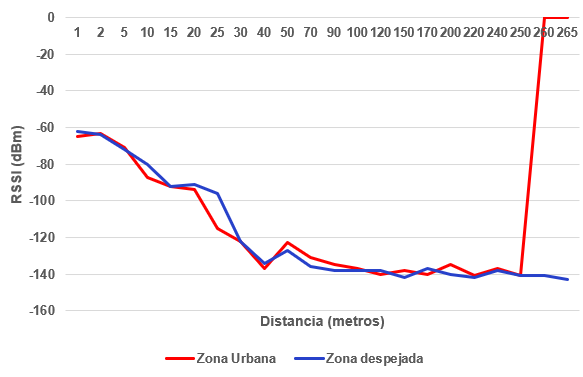 Condiciones iniciales
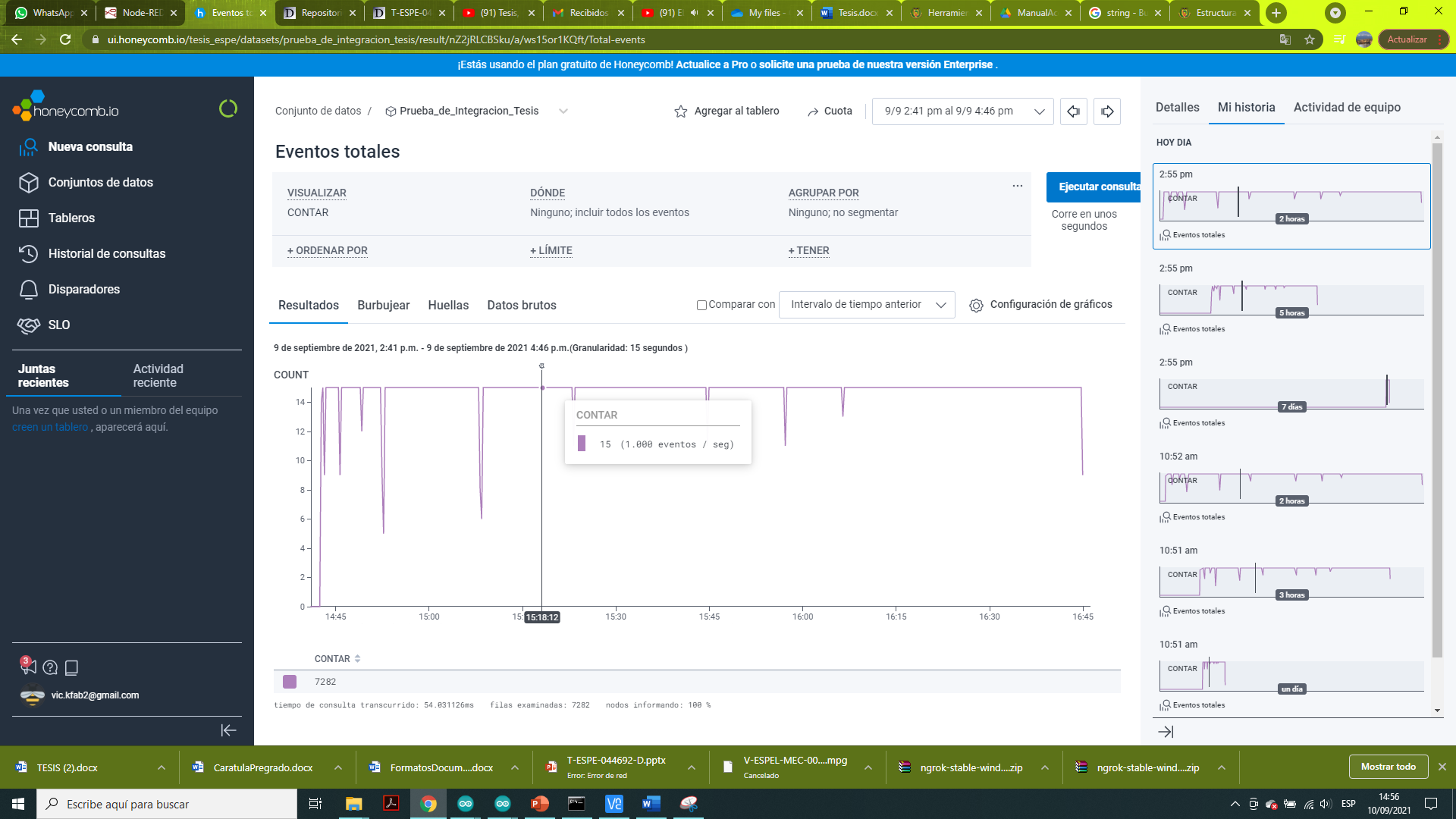 Depuración
21
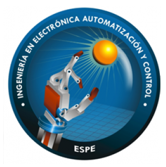 Pruebas y resultados
Carga y estrés del servicio web
Suministro de Energía
Tiempo de batería
Usuarios y peticiones
07
06
Pruebas utilizand al robot de forma esesiva y moderada
Pruebas realizadas en el servicio de mensajería
23
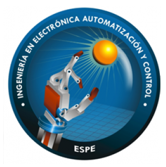 Conclusiones
Se diseñó e implementó un sistema constituido de una parte hardware conformada por un robot móvil, tecnologías de acceso para poder establecer comunicación y la parte de software en donde se realizó una orquestación para el uso de varios microservicios a fin de estructurar toda una arquitectura Cloud IoT.

Se acopló el uso de tecnologías de comunicación a larga distancia con el protocolo LoRa para establecer conectividad entre el medio físico y el virtual.

Se implementó una arquitectura Cloud IoT estructurada en capas teniendo como primera capa al robot móvil, el controlador, sensores y actuadores, la segunda capa incorporada con la tecnología LoRa para realizar una transmisión y recepción de información a larga distancia y la tecnología de acceso WiFi, para finalizar esta la tercera capa en la cual se tiene todos los servicios REST usando principalmente Amazon Web Services, Web Map y MQTT que son orquestados con las herramientas de Node-RED y NodeJS, a fin de presentar toda la información en un Front-End.
25
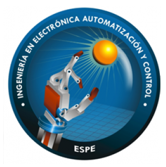 Conclusiones
Se observó un aceptable desenvolvimiento de los componentes del hardware en las funciones de desplazamiento y cambios de dirección, así como también de la manipulación de objetos por parte del brazo robótico. Por otra parte, los sensores y actuadores funcionaron acorde a lo dispuesto y por último se evidenció un correcto dimensionamiento energético ya que el suministro de la batería pudo brindar una autonomía superior a dos horas que en aplicaciones de exploración a distancia es aceptable.

Se establecieron parámetros de diseño escalables implementando una programación de software modular y el empleo de funciones anidadas en cada uno de los programas, correspondiente a cada elemento de la arquitectura, al igual que en el hardware donde se dejaron provistas futuras conexiones.

Se pudo desarrollar pruebas de varios ámbitos, destacando las pruebas de usabilidad donde se evidenció un alta aceptabilidad por parte de los usuarios a la arquitectura implementada, pues se identificó en las encuestas lo innovador e interactivo que consideraban el sistema, así también las pruebas de reconocimiento de imágenes donde se comprobó una alta eficiencia del servicio utilizado.
26
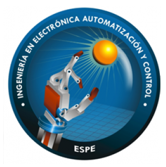 Trabajos a Futuro
Desarrollo de una investigación de los módulos LoRa disponibles en el mercado y determinar el que tenga mayor rango de comunicación a distancia para aplicaciones de tele-operación con rápidos tiempos de respuesta en la transmisión y recepción de información.

Diseño e implementación de una arquitectura Cloud IoT para drones, dotada de tele-operación basada en LoRaWAN, para determinar la eficiencia de esta tecnología en aplicaciones aéreas. 

Implementación de un robot, conectado a microservicios de exploración para dotarlo de autonomía en la tele-operación y funcionar únicamente para supervisión. 

Diseño e implementación de una arquitectura Cloud IoT para el manejo de varios robots con tareas específicas controlados a larga distancia capacitados con algoritmos de machine learning.
6